TOÁN
LUYỆN TẬP 
TRANG 58
TOÁN
LUYỆN TẬP 
TRANG 58
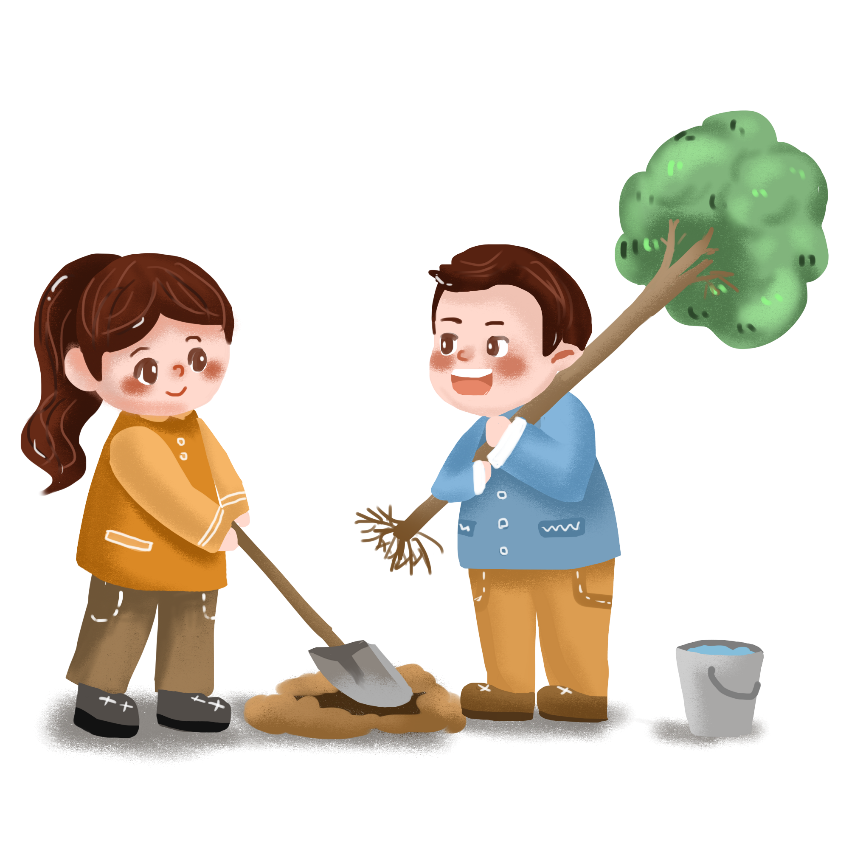 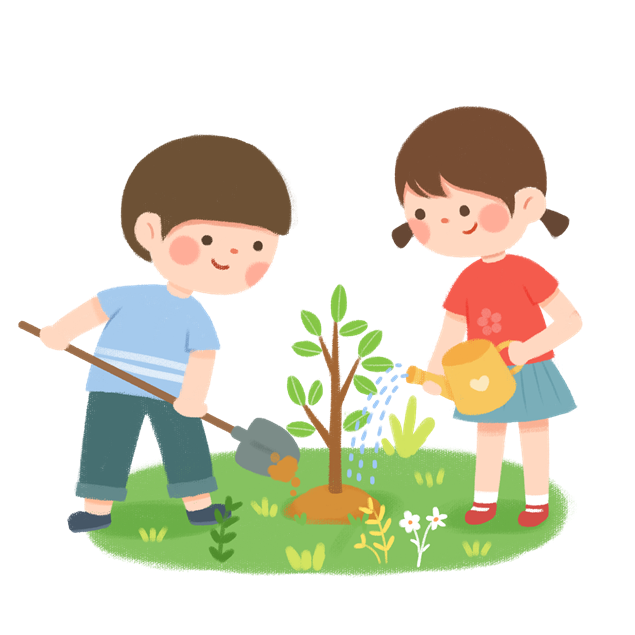 Yêu Cầu Cần Đạt
Ôn tập nhân nhẩm với 10,100,1000...
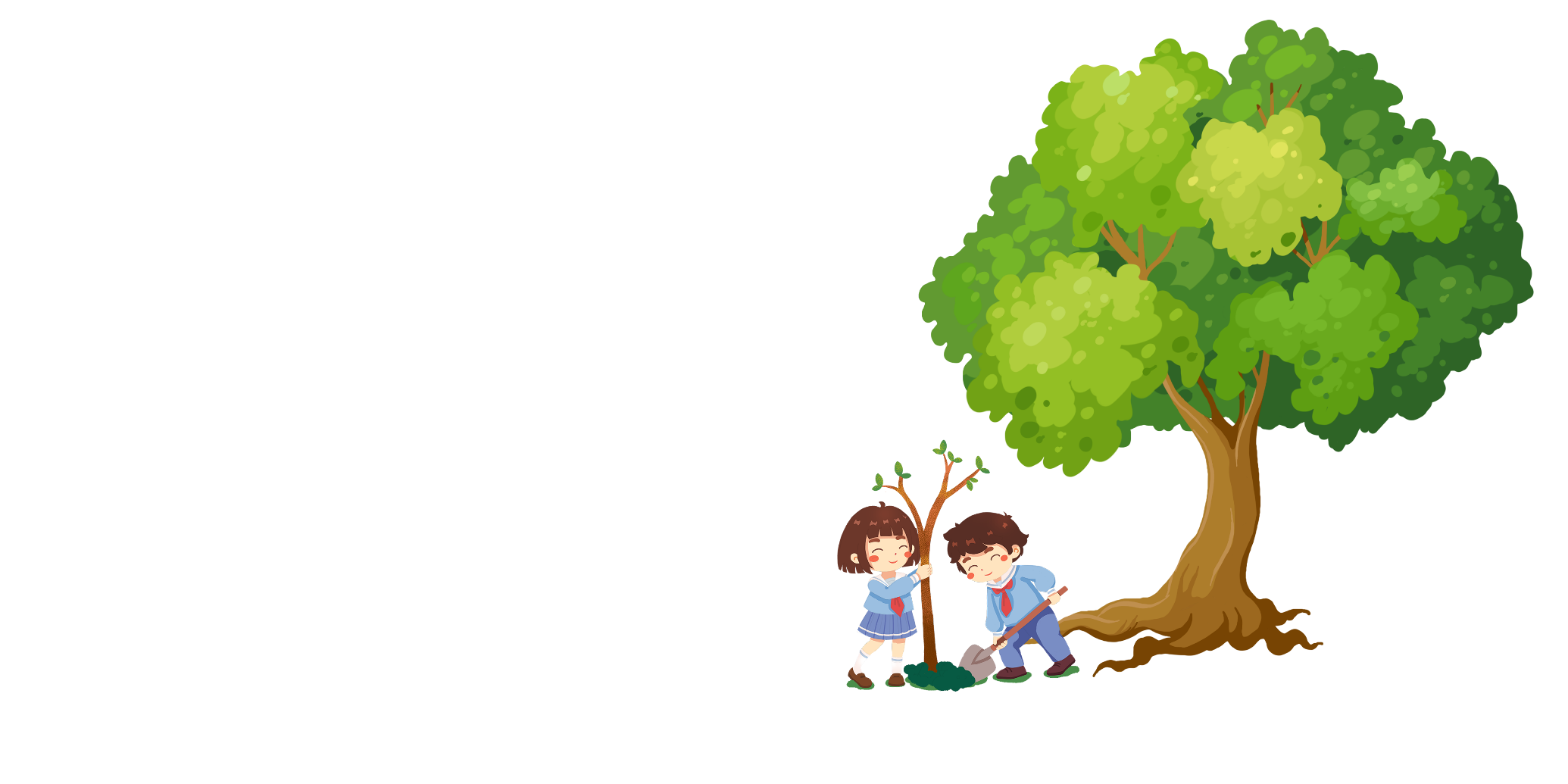 Thực hiện thành thạo các phép tính với số thập phân
Môi trường đang ngày càng ô nhiễm, hậu quả là biến đổi khí hậu, thiên tai, dịch bệnh xảy ra thường xuyên hơn. Hãy góp sức của mình để bảo vệ môi trường bằng cách trồng thật nhiều cây xanh nhé!
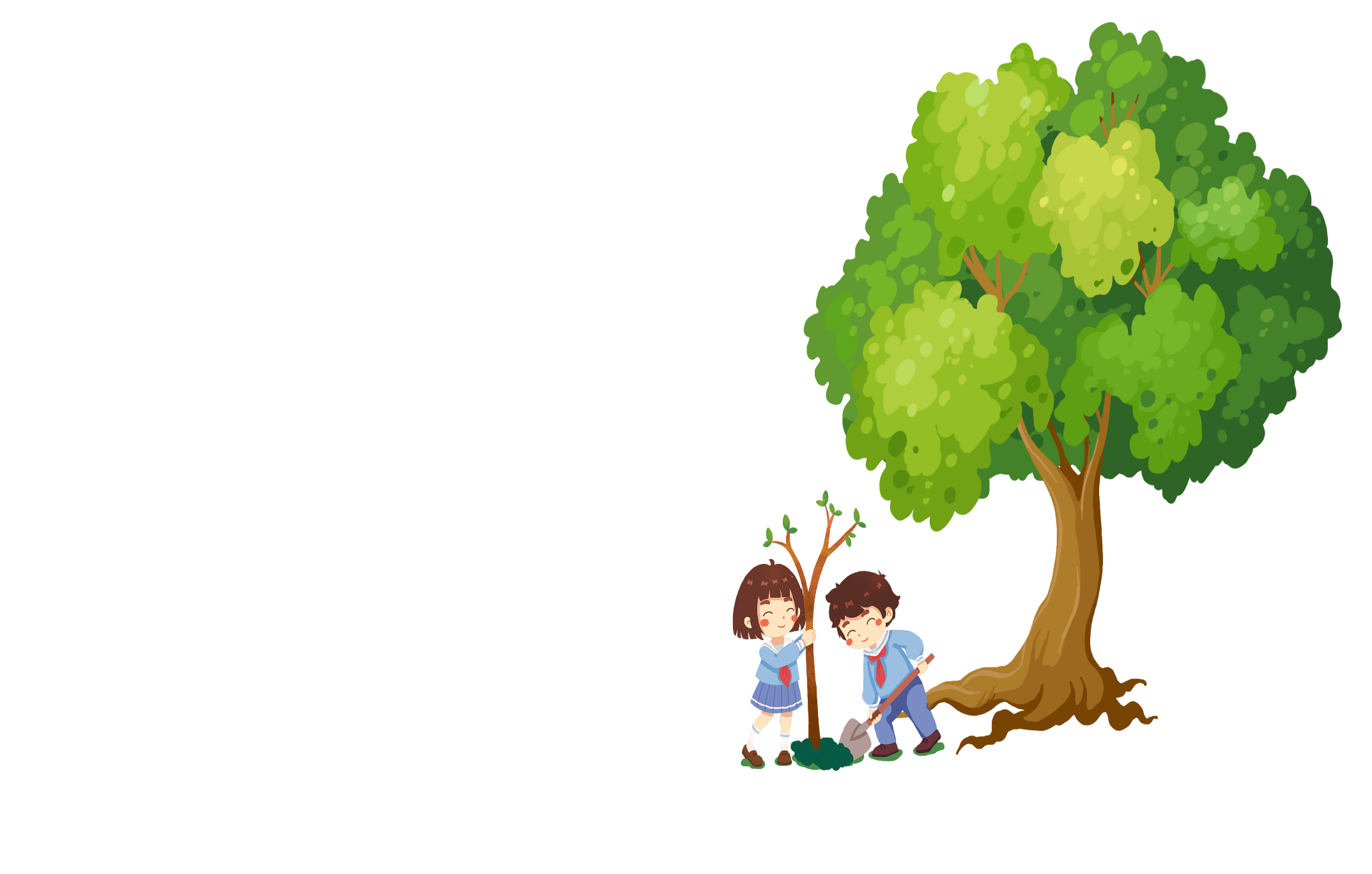 Với mỗi nhiệm vụ, khi hoàn thành bạn sẽ nhận được các vật dụng để trồng cây xanh đấy
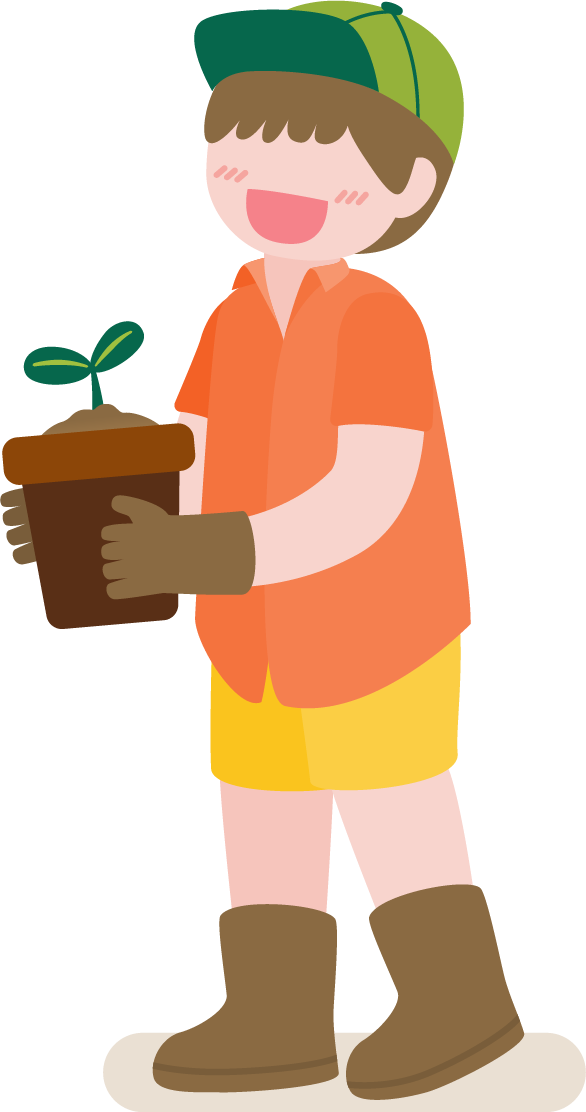 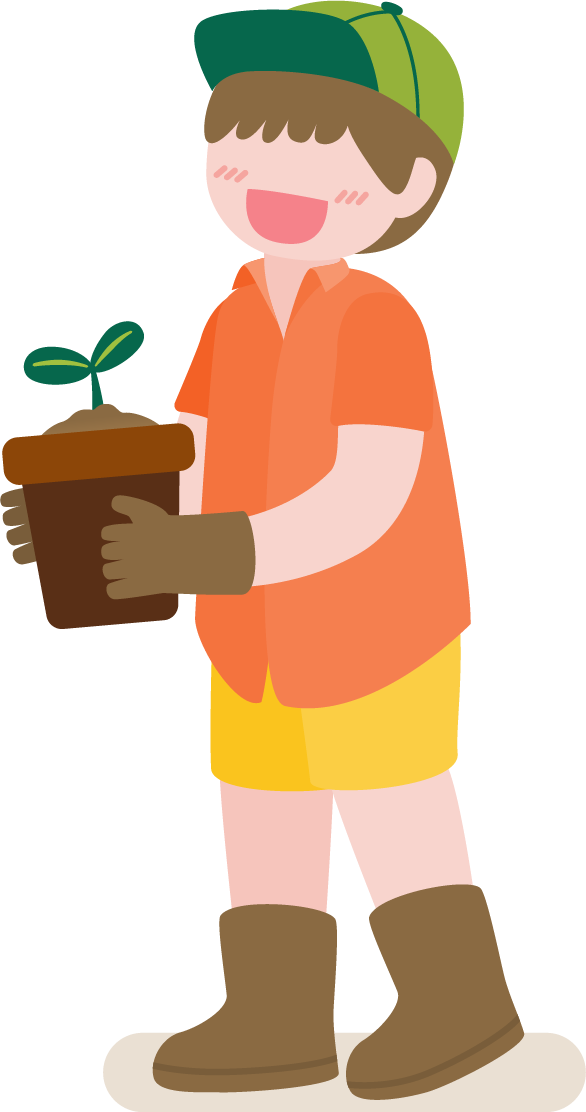 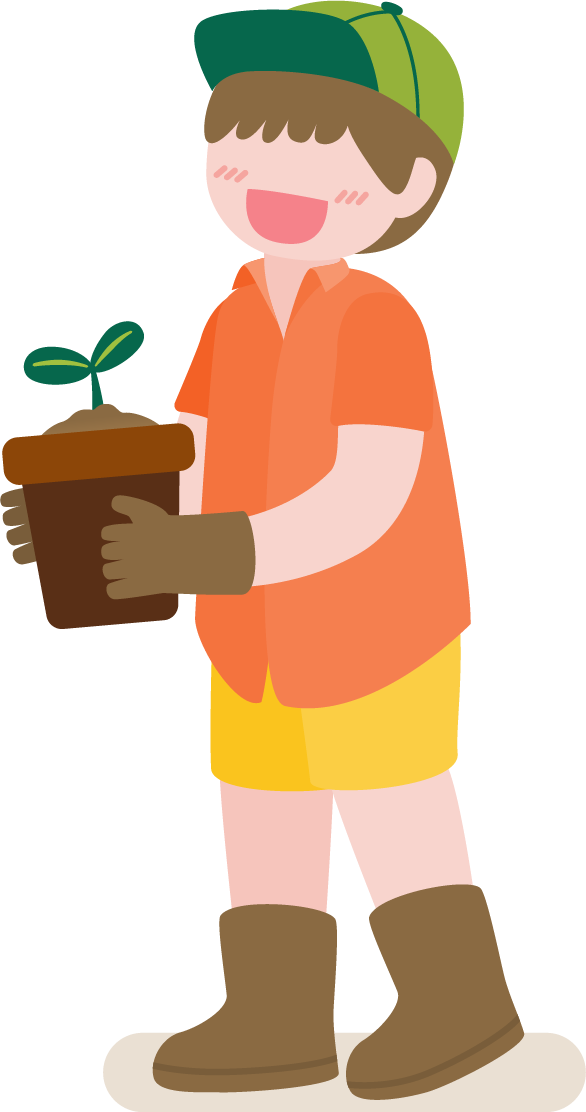 Nhiệm vụ 2: Trồng cây
Nhiệm vụ 1: Tìm dụng cụ trồng cây
Nhiệm vụ 3: Chăm sóc cây
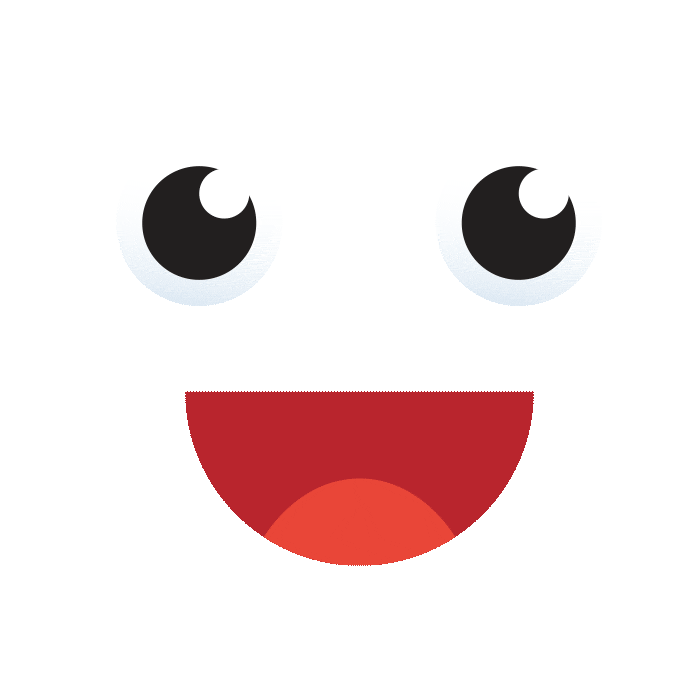 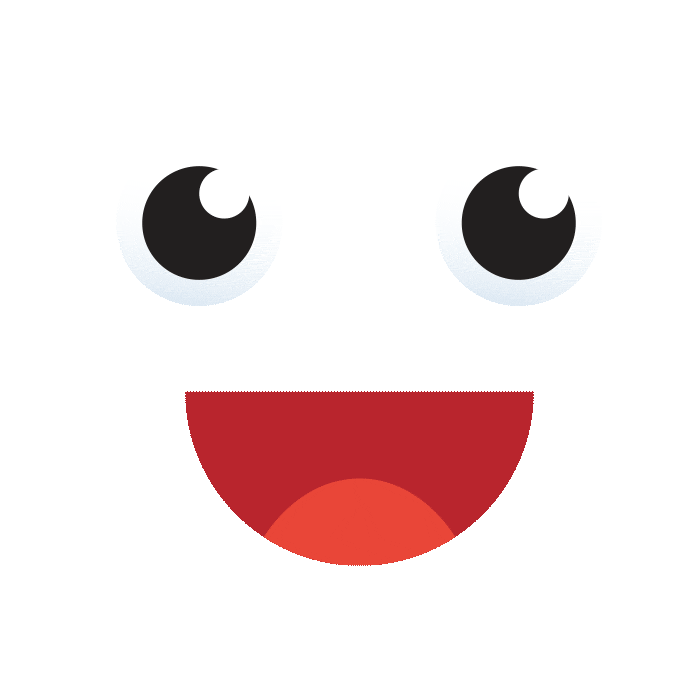 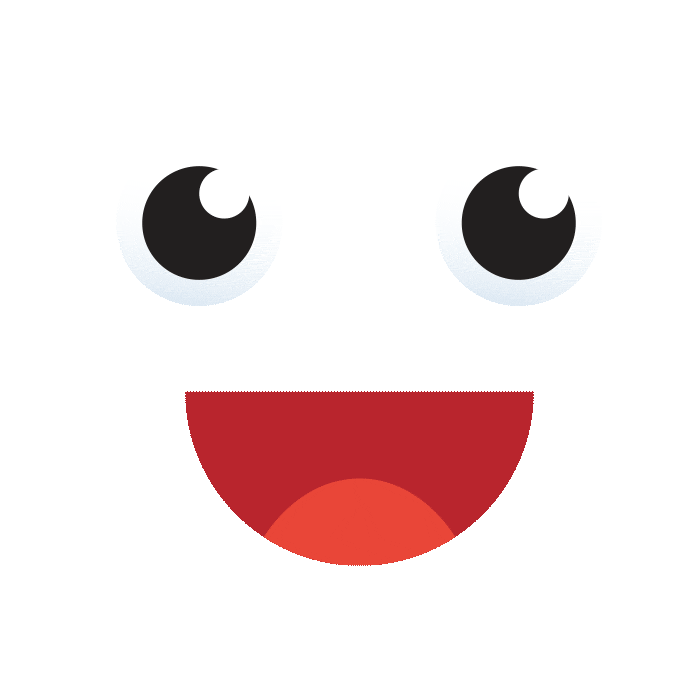 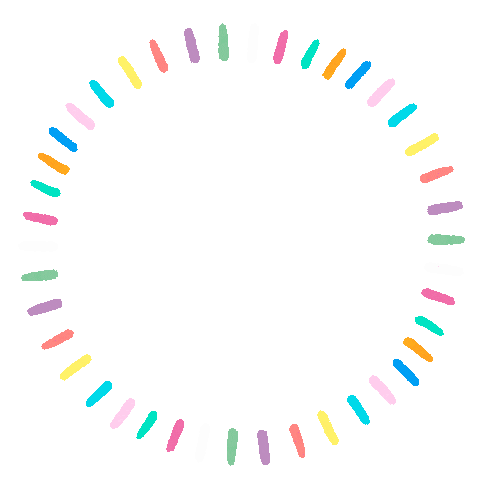 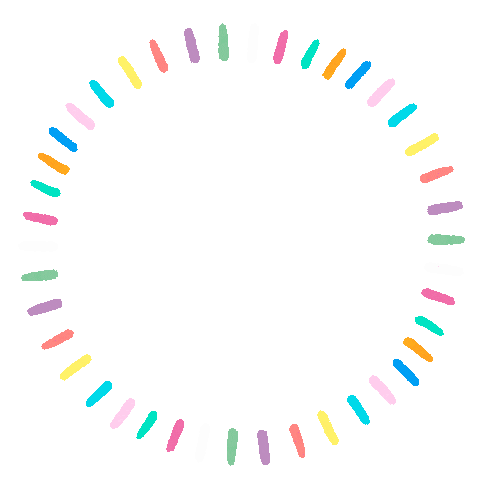 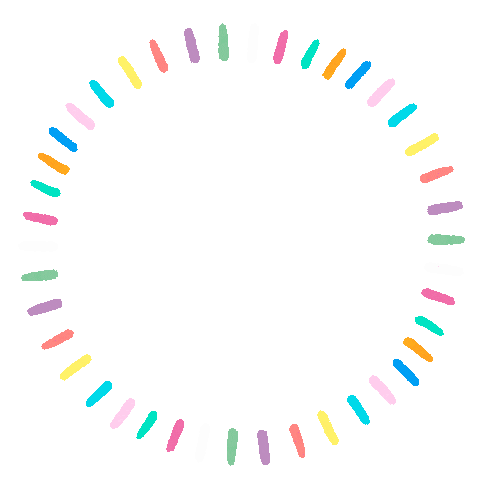 1a) Tính nhẩm:
1,48 x 10 =		
 15,5 x 10 =
2,571 x 1000 = 
0,1 x 1000 =
2571
512
5,12 x 100 = 
0,9 x 100 =
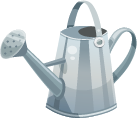 14,8
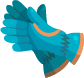 90
155
100
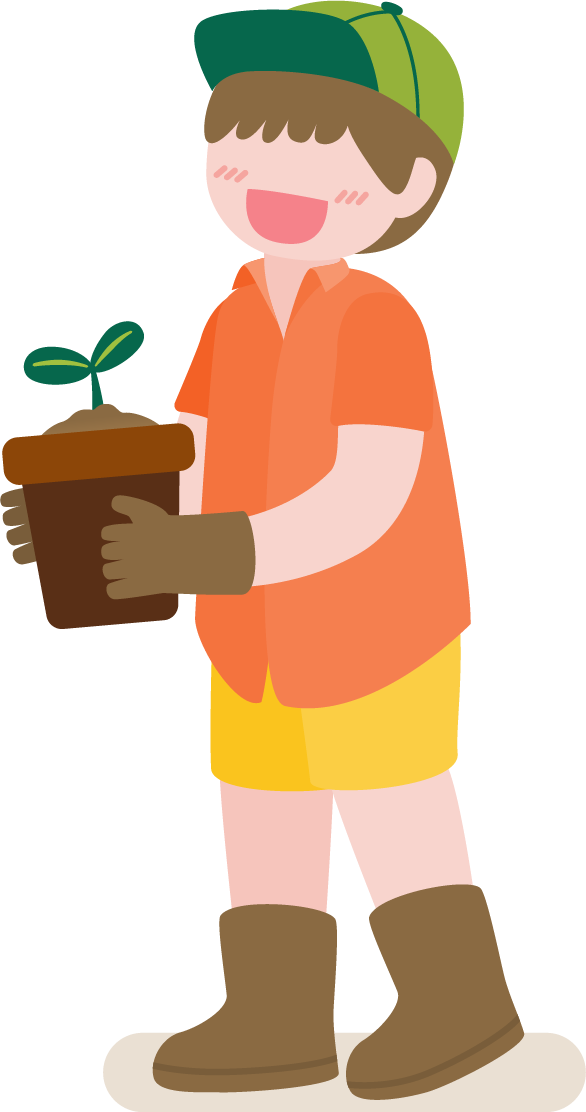 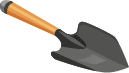 Nhiệm vụ 1: Tìm dụng cụ trồng cây
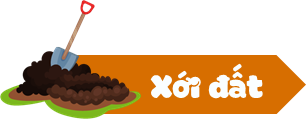 Baøi 2. Ñaët tính roài tính:
7,69 x 50;		b) 12,6 x 800
7,69
   50
12,6
 800
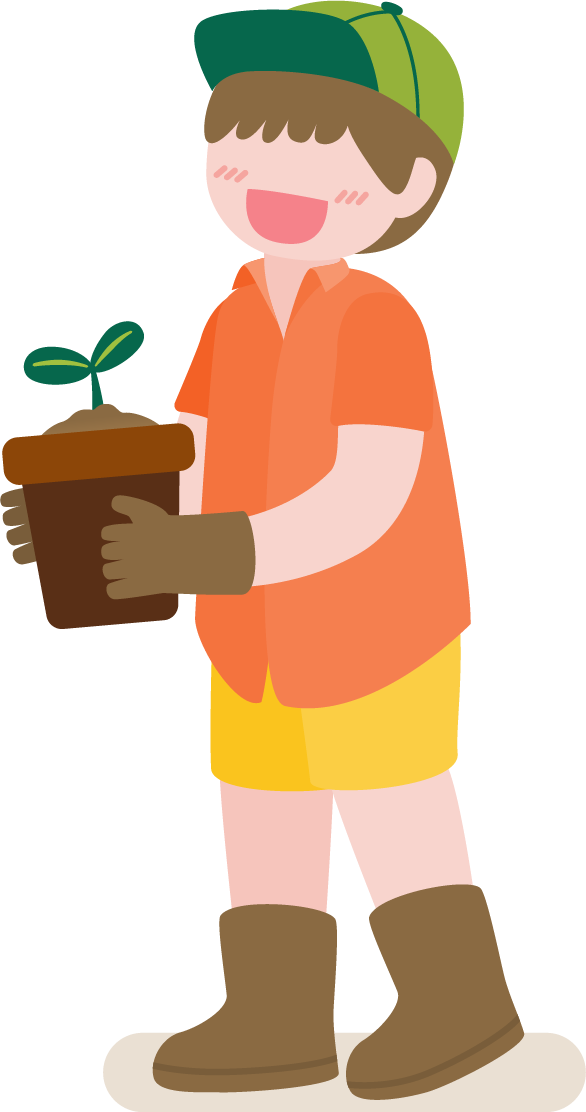 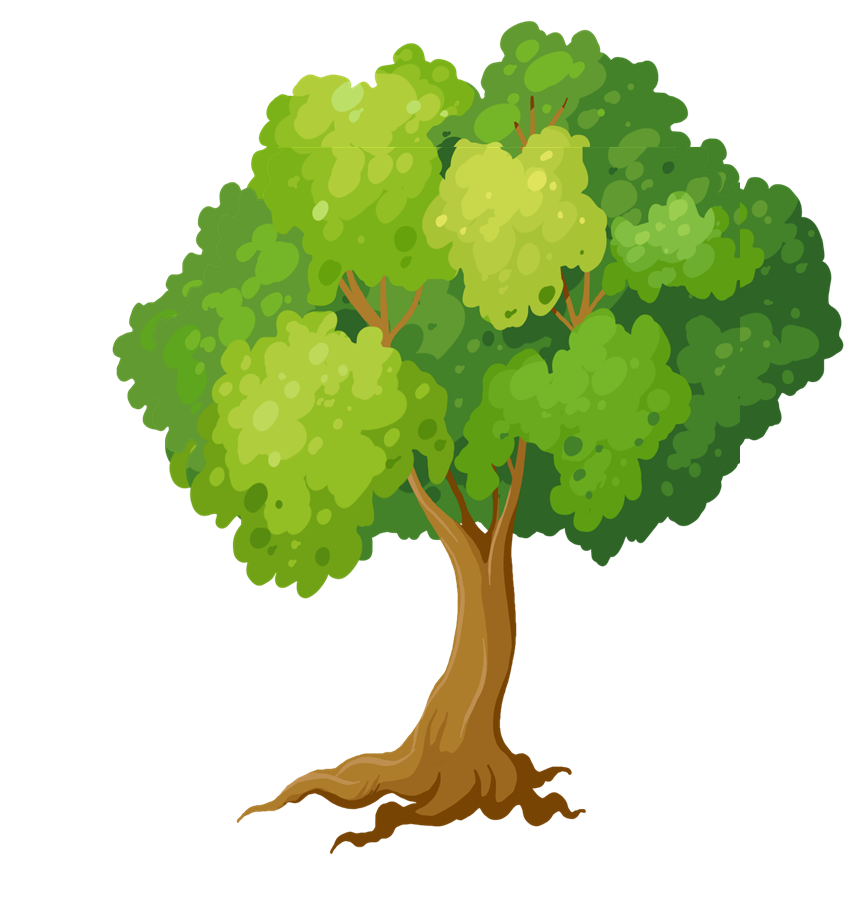 Nhiệm vụ 2: Trồng cây
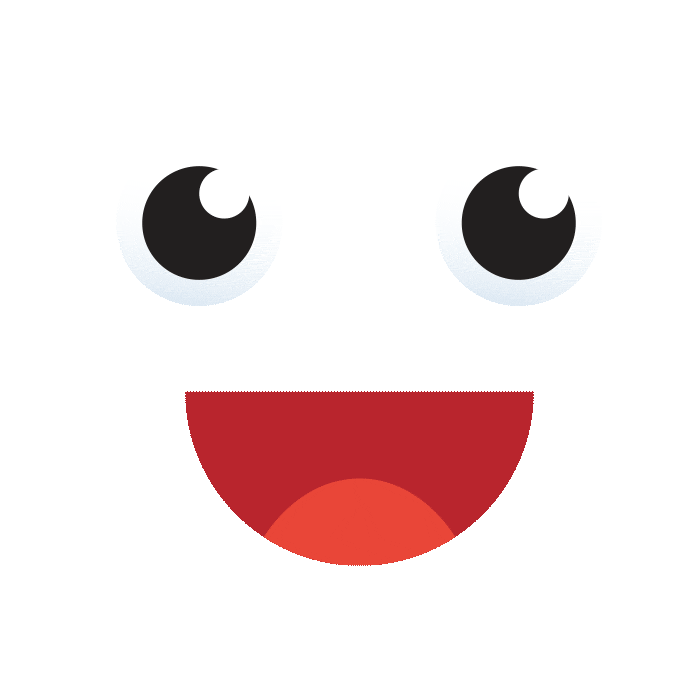 x
x
10080,0
384,50
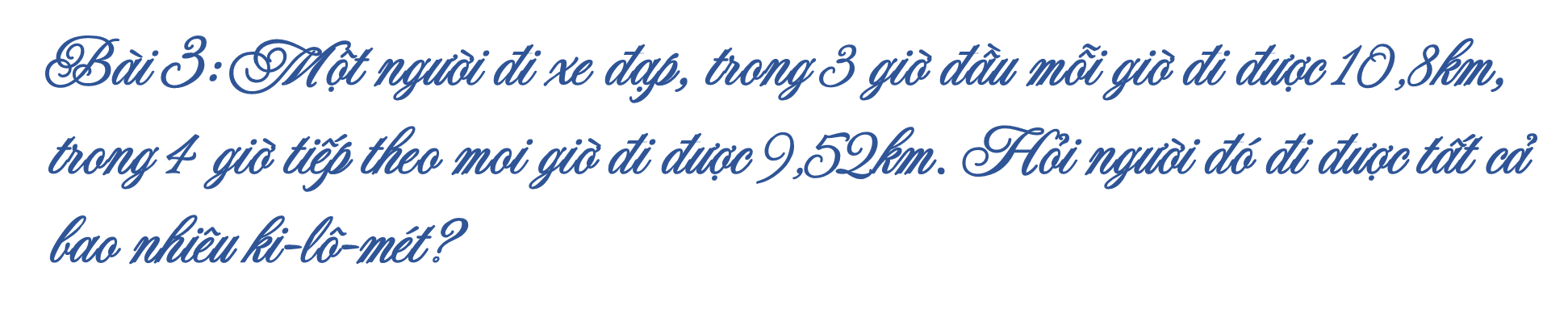 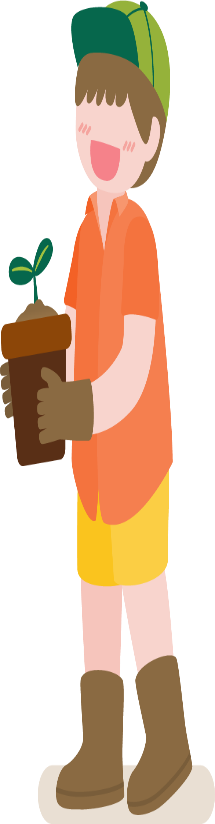 Nhiệm vụ 3: Chăm sóc cây
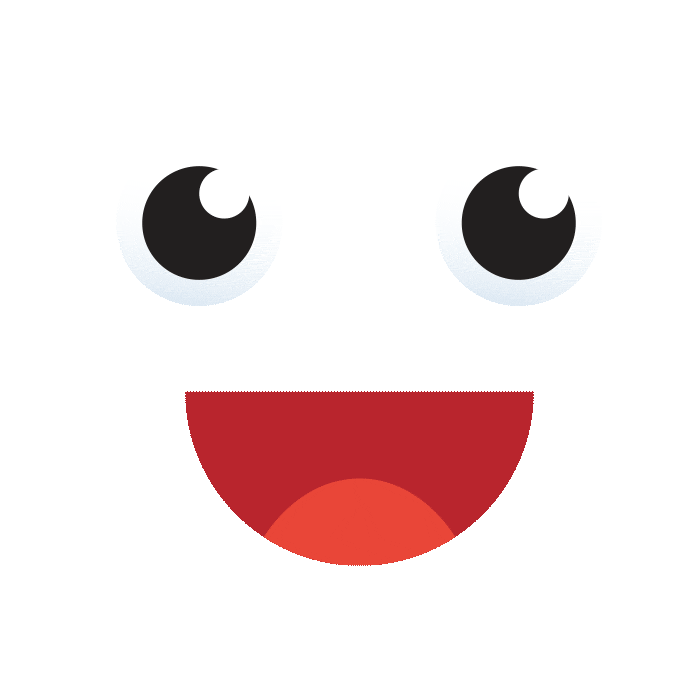 Toùm taét
10,8km
9,52km
+
=
... ?km
...?km
...?km
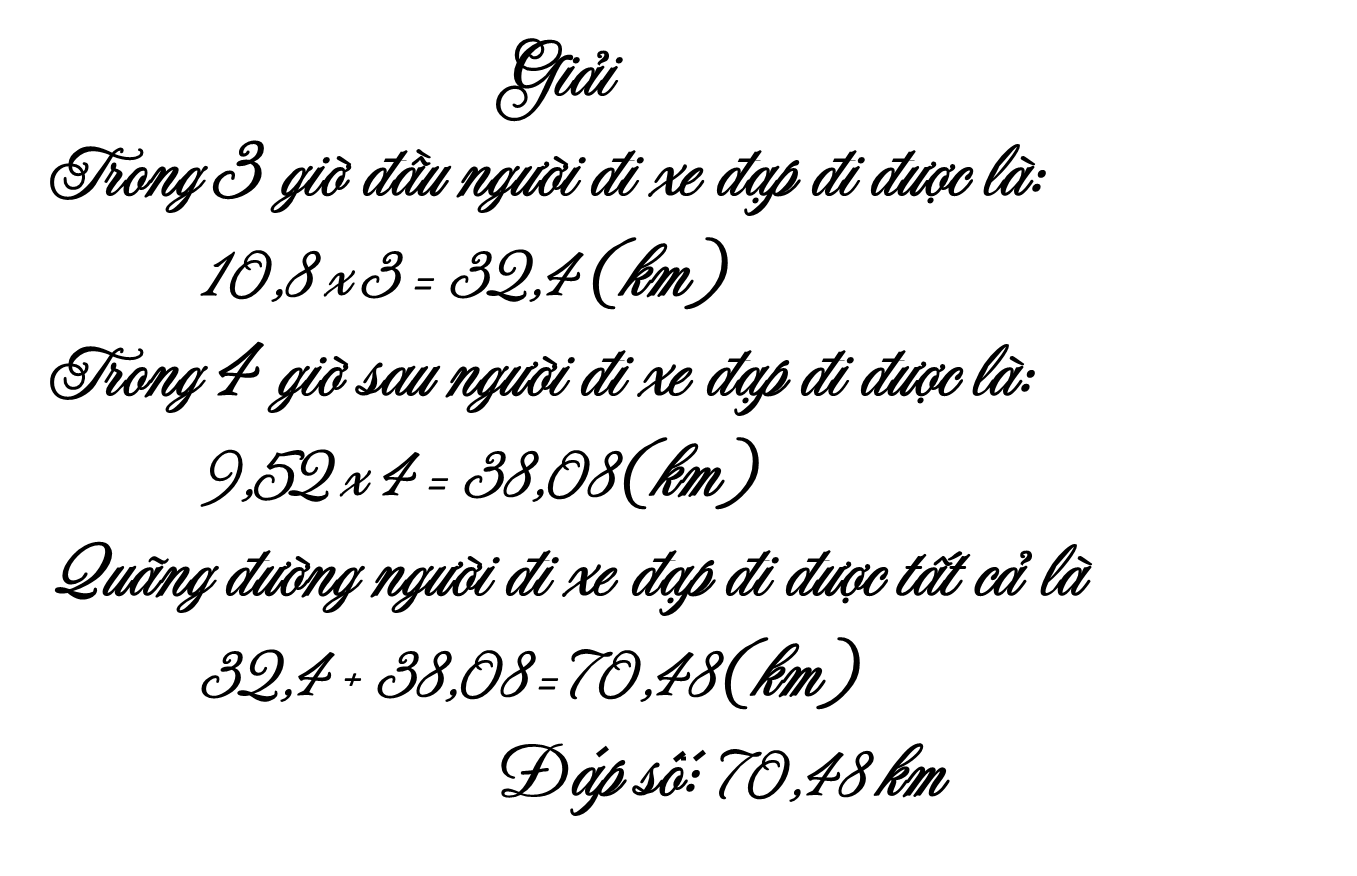 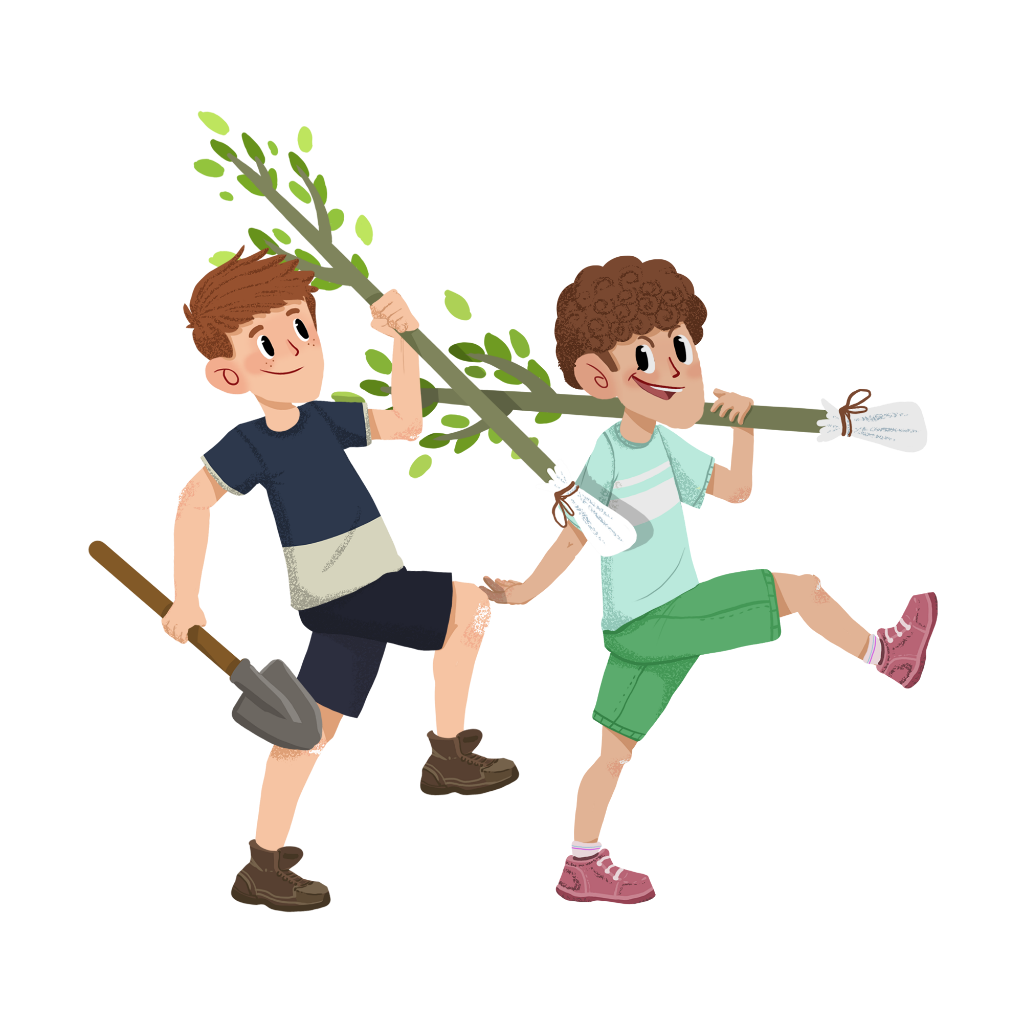 TẠM BIỆT NHÉ!